Week 3 – Day 1
Phonemic Awareness  
Phoneme Categorization
Listen to the ending sounds in these words: last, send, rest.
Two of the words end with /st/. One does not.
That’s right, the words last and rest end with /st/.
The word send does not end with /st/. It does not belong.
Guided Practice:
Say the words. 
Have children identify the word that does not end with the chosen blend.

Listen for /nd/: band, back, land.
Listen for /nk/: sink, hunk, hand.
Listen for /mp/: lamp, last, jump.
Listen for /nt/: help, ant, sent
Listen for /sk/: ask, list, desk
Introduce End Blends
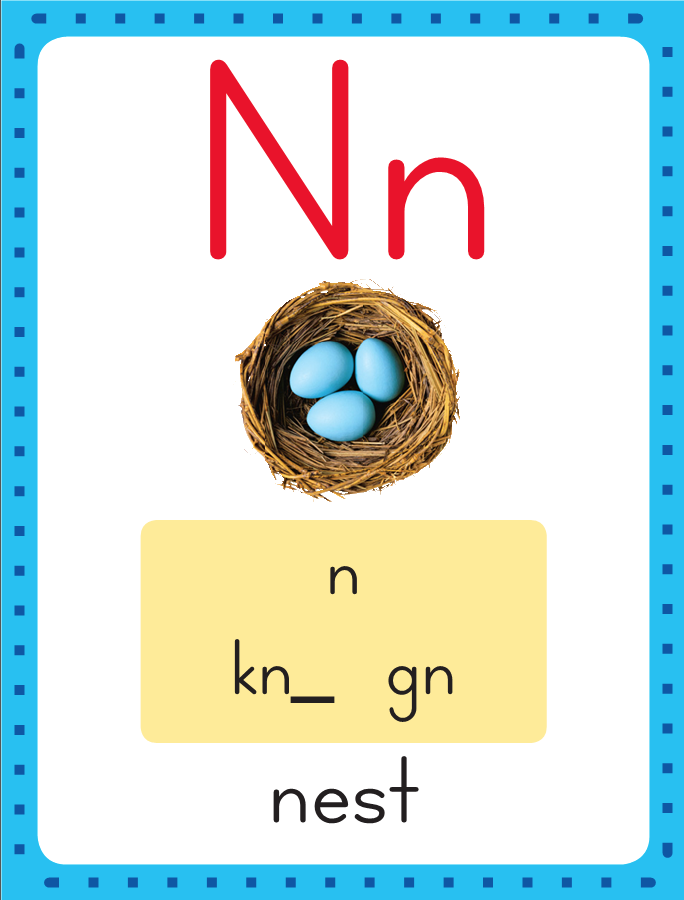 Ending Consonant Blends
/nk/
/nd/
/nt/
/sk/
/mp/
This is the Nest Sound-Spelling Card.
 The last two sounds are /st/.
They are spelled with the letters st. Say it with me: /st/. These are the sounds at the end of the word nest. Listen /n/ /e/ /st/.
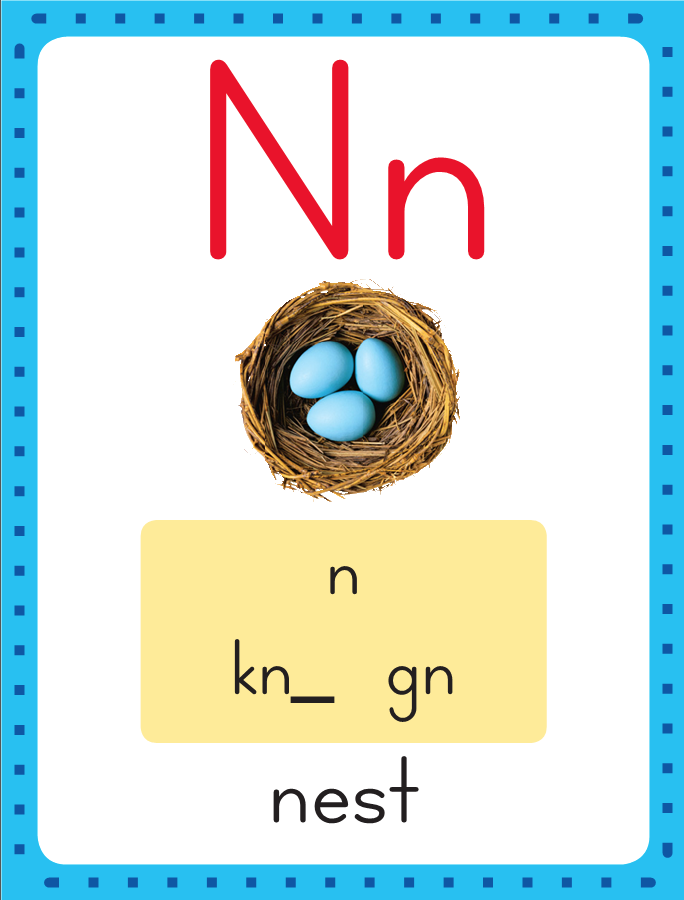 Introduce End Blends
st				st				st				st				st
nk			nk			nk			nk			nk
nd			nd			nd			nd			nd
sk			sk			sk			sk			sk
mp		mp		mp		mp		mp
Have children practice connecting the letters s and t to the sounds /st/ by writing them.
Now do it with me. Say /st/ as I write the letters s and t. 
This time, write the letters s and t five times as you say the /st/ sounds. Repeat for nk, nd, sk, mp.
Blending Words with  End Blends
v
Blending Words with  End Blends
v
e
Blending Words with  End Blends
v
e
s
t
Blending Words with  End Blends
v
e
s
t
Blending Words with  End Blends
h
Blending Words with  End Blends
h
a
Blending Words with  End Blends
h
a
n
d
Blending Words with  End Blends
h
a
n
d
Blending Words with  End Blends
p
Blending Words with  End Blends
p
i
Blending Words with  End Blends
p
nk
i
Blending Words with  End Blends
p
i
nk
Blending Words with  End Blends
v
Blending Words with  End Blends
v
e
Blending Words with  End Blends
v
e
n
t
Blending Words with  End Blends
v
e
n
t
Blending Words with  End Blends
c
l
Blending Words with  End Blends
c
l
a
Blending Words with  End Blends
c
l
a
m
p
Blending Words with  End Blends
c
l
a
m
p
Blending Words with  End Blends
d
Blending Words with  End Blends
d
e
Blending Words with  End Blends
d
e
s
k
Blending Words with  End Blends
d
e
s
k
nd       st       pl       u

 a        nk			 tr       nt

cr         i        sk     mp

 o        sp       e      cl
a
and
and   n
and   ne
and   nest
and   nest  s
and   nest  sa
and   nest  sand
and   nest  sand  l
and   nest  sand  la
and   nest  sand  last
and   nest  sand  last

pl
and   nest  sand  last

pla
and   nest  sand  last

plant
and   nest  sand  last

plant  e
and   nest  sand  last

plant  end
and   nest  sand  last

plant  end  tr
and   nest  sand  last

plant  end  tru
and   nest  sand  last

plant  end  trunk
and   nest  sand  last

plant  end  trunk  a
and   nest  sand  last

plant  end  trunk  ant
and   nest  sand  last

plant  end  trunk  ant

m
and   nest  sand  last

plant  end  trunk  ant

mu
and   nest  sand  last

plant  end  trunk  ant

must
and   nest  sand  last

plant  end  trunk  ant

must  h
and   nest  sand  last

plant  end  trunk  ant

must  hu
and   nest  sand  last

plant  end  trunk  ant

must  hunt
and   nest  sand  last

plant  end  trunk  ant

must  hunt  w
and   nest  sand  last

plant  end  trunk  ant

must  hunt  we
and   nest  sand  last

plant  end  trunk  ant

must  hunt  went
and   nest  sand  last

plant  end  trunk  ant

must  hunt  went  a
and   nest  sand  last

plant  end  trunk  ant

must  hunt  went  ask
Internal Sounding Out
crisp
Internal Sounding Out
crisp   mask
Internal Sounding Out
crisp   mask    bump
Internal Sounding Out
crisp   mask    bump

jump
Internal Sounding Out
crisp   mask    bump

jump   romp
Internal Sounding Out
crisp   mask    bump

jump   romp   stomp
Internal Sounding Out
crisp   mask    bump

jump   romp   stomp  

blink
Internal Sounding Out
crisp   mask    bump

jump   romp   stomp  

blink    desk
Internal Sounding Out
crisp   mask    bump

jump   romp   stomp  

blink    desk    spent
Internal Sounding Out
crisp   mask    bump

jump   romp   stomp  

blink    desk    spent  

clump
Internal Sounding Out
crisp   mask    bump

jump   romp   stomp  

blink    desk    spent  

clump  trust
Internal Sounding Out
crisp   mask    bump

jump   romp   stomp  

blink    desk    spent  

clump  trust    stand
An
An ant
An ant is
An ant is not
An ant is not fast.
An ant is not fast.

Is
An ant is not fast.

Is the
An ant is not fast.

Is the test
An ant is not fast.

Is the test on
An ant is not fast.

Is the test on the
An ant is not fast.

Is the test on the desk?
An ant is not fast.

Is the test on the desk?

The
An ant is not fast.

Is the test on the desk?

The skunk
An ant is not fast.

Is the test on the desk?

The skunk is
An ant is not fast.

Is the test on the desk?

The skunk is in
An ant is not fast.

Is the test on the desk?

The skunk is in the
An ant is not fast.

Is the test on the desk?

The skunk is in the tent!
Spelling / Dictation
1.
2.
3.
4.
5.
send
fast
sink
lend
past
High Frequency
Words
Read, Spell, Write
eat
What do you like to eat?
Read, Spell, Write
no
No, you can not go.
Read, Spell, Write
of
The trunk has lots of stuff in it.
Read, Spell, Write
under
The third dog hid under the bed.
Read, Spell, Write
who
Who is it?
Have children read the sentences. Prompt them to identify the high-frequency words in connected text and to blend the decodable words.
What do you like to eat?
No, you can not go.
 The trunk has lots of stuff in it.
The dog hid under the bed.
Who is it?
Grammar
Writers use an apostrophe and the letter s at the end of many nouns to say that someone or something owns something.
Meg’s dog is wet!

The dog’s bed is red.
Meg’s and dog’s are possessive nouns. 
In the first sentence the dog belongs to Meg.
In the second sentence the bed belongs to the dog.
Grammar
Work with a partner to circle the possessive noun in each sentence.
Then underline what item is owned.
The hen’s eggs are in the nest.

The duck’s bill is wet.
Grammar
Work with a partner to circle the possessive noun in each sentence.
Then underline what item is owned.
The hen’s eggs are in the nest.

The duck’s bill is wet.
Week 3 – Day 2
Phonemic Awareness  
Phoneme Categorization
Listen as I say the sounds in a word: /b/ /e/ /s/ /t/.
Now I will blend the sounds together and say the word: /beeest/, best.
Let’s say the word together: best.
Guided Practice:
I am going to say some words sound by sound. Blend the sounds together to say the word.

	/s/ /a/ /n/ /d/			/j/ /u/ /n/ /k/			/m/ /i/ /n/ /t/

	/a/ /s/ /k/				/p/ /a/ /s/ /t/			/l/ /a/ /m/ /p/
Review End Blends
s
k
Review End Blends
s
k
Review End Blends
d
Review End Blends
d
i
Review End Blends
d
i
s
k
Review End Blends
d
i
s
k
Review End Blends
m
Review End Blends
m
a
Review End Blends
m
a
s
k
Review End Blends
m
a
s
k
Review End Blends
n
d
Review End Blends
n
d
Review End Blends
h
Review End Blends
h
a
Review End Blends
h
a
n
d
Review End Blends
h
a
n
d
Review End Blends
n
k
Review End Blends
n
k
Review End Blends
j
Review End Blends
j
u
Review End Blends
j
u
n
k
Review End Blends
j
u
n
k
Review End Blends
n
t
Review End Blends
n
t
Review End Blends
p
Review End Blends
p
u
Review End Blends
p
u
n
t
Review End Blends
p
u
n
t
Review End Blends
s
t
Review End Blends
s
t
Review End Blends
f
Review End Blends
f
a
Review End Blends
f
a
s
t
Review End Blends
f
a
s
t
Review End Blends
m
p
Review End Blends
m
p
Review End Blends
j
Review End Blends
j
u
Review End Blends
j
u
m
p
Review End Blends
j
u
m
p
Blend Words with End Blends
l
Blend Words with End Blends
l
a
Blend Words with End Blends
l
m
a
p
Blend Words with End Blends
l
a
m
p
Blend Words with End Blends
p
Blend Words with End Blends
p
o
Blend Words with End Blends
p
n
o
d
Blend Words with End Blends
p
o
n
d
Blend Words with End Blends
l
Blend Words with End Blends
l
a
Blend Words with End Blends
l
s
a
t
Blend Words with End Blends
l
a
s
t
Blend Words with End Blends
m
Blend Words with End Blends
m
i
Blend Words with End Blends
m
n
i
t
Blend Words with End Blends
m
i
n
t
Blend Words with End Blends
d
Blend Words with End Blends
d
e
Blend Words with End Blends
d
s
e
k
Blend Words with End Blends
d
e
s
k
Internal Sounding Out
fast
Internal Sounding Out
fast   bend
Internal Sounding Out
fast   bend   junk
Internal Sounding Out
fast   bend   junk  hint
Internal Sounding Out
fast   bend   junk  hint

   task
Internal Sounding Out
fast   bend   junk  hint

   task    ramp
Internal Sounding Out
fast   bend   junk  hint

   task    ramp   blast
Internal Sounding Out
fast   bend   junk  hint

   task    ramp   blast

 clump
Internal Sounding Out
fast   bend   junk  hint

   task    ramp   blast

 clump  grunt
Internal Sounding Out
fast   bend   junk  hint

   task    ramp   blast

 clump  grunt  stand
Build Words with r-blends and s-blends
p
t
s
e
What is the new word we made?
Let’s blend all the sounds and read the word.
Change the e to a.
Build Words with r-blends and s-blends
p
t
s
a
What is the new word we made?
Let’s blend all the sounds and read the word.
Change the p to l.
Build Words with r-blends and s-blends
l
t
s
a
What is the new word we made?
Let’s blend all the sounds and read the word.
Change the st to nd.
Build Words with r-blends and s-blends
l
d
n
a
What is the new word we made?
Let’s blend all the sounds and read the word.
Change the a to e.
Build Words with r-blends and s-blends
l
d
n
e
What is the new word we made?
Let’s blend all the sounds and read the word.
Change the d to t.
Build Words with r-blends and s-blends
l
t
n
e
What is the new word we made?
Let’s blend all the sounds and read the word.
Change the l to s.
Build Words with r-blends and s-blends
s
t
n
e
What is the new word we made?
Let’s blend all the sounds and read the word.
Change the t to d.
Build Words with r-blends and s-blends
s
d
n
e
What is the new word we made?
Let’s blend all the sounds and read the word.
Change the e to a.
Build Words with r-blends and s-blends
s
d
n
a
What is the new word we made?
Let’s blend all the sounds and read the word.
Remove the n..
Build Words with r-blends and s-blends
s
d
a
What is the new word we made?
Let’s blend all the sounds and read the word.
Change the s to h.
Build Words with r-blends and s-blends
h
d
a
What is the new word we made?
Let’s blend all the sounds and read the word.
Add a n before the d.
Build Words with r-blends and s-blends
a
n
d
h
What is the new word we made?
Let’s blend all the sounds and read the word.
Change the h to b..
Build Words with r-blends and s-blends
a
n
d
b
What is the new word we made?
Let’s blend all the sounds and read the word.
Add a r after the b.
Build Words with r-blends and s-blends
n
d
b
r
a
What is the new word we made?
Let’s blend all the sounds and read the word.
Change the br to l.
Build Words with r-blends and s-blends
n
d
l
a
What is the new word we made?
Let’s blend all the sounds and read the word.
Change the nd to st.
Build Words with r-blends and s-blends
s
t
l
a
What is the new word we made?
Let’s blend all the sounds and read the word.
Change the l to f.
Build Words with r-blends and s-blends
s
t
f
a
What is the new word we made?
Let’s blend all the sounds and read the word.
Remove the s.
Build Words with r-blends and s-blends
f
a
t
What is the new word we made?
Let’s blend all the sounds and read the word.
Change the a to i.
Build Words with End Blends
f
i
s
t
What is the new word we made?
Let’s blend all the sounds and read the word.
Change the f to m..
Build Words with End Blends
m
i
s
t
What is the new word we made?
Let’s blend all the sounds and read the word.
Change the st to nk.
Build Words with End Blends
m
i
n
k
What is the new word we made?
Let’s blend all the sounds and read the word.
Change the m to p.
Build Words with End Blends
p
i
n
k
What is the new word we made?
Let’s blend all the sounds and read the word.
Structural Analysis
Adding –ing to an action word makes it tell 
about something that is happening now. 

Can I bend? I am bending (Bend as you say it.)
bend
			bending
Each syllable in a word has one vowel sound.
Say the word bend and have children tell how many syllables they hear.
Then say bending, and have children clap the syllables.
Point out that adding –ing to bend adds a syllable.
Structural Analysis
jump
yell
hunt
rest
ask
bump
spell
Add –ing to each word and then use each word in a sentence.
bend
pink
last
send
send
send
fast
fast
fast
sink
sink
sink
send
send
send
past
past
past
wink
wink
wink
High Frequency
Words
Read, Spell, Write
eat
What do you like to eat?
Read, Spell, Write
no
No, you can not go.
Read, Spell, Write
of
The trunk has lots of stuff in it.
Read, Spell, Write
under
The third dog hid under the bed.
Read, Spell, Write
who
Who is it?
Grammar
Writers use a possessive noun to say that someone or something owns something.
To form a possessive noun, the writer adds an apostrophe and the letter s.
The kid’s tent is up.

Ken’s dog spots a frog.
Work in pairs to identify each possessive noun and what is owned.

Have partners write a sentence about each other using a possessive.
Grammar
Work with a partner to circle the possessive noun in each sentence.
Then underline what item is owned.
The hen’s eggs are in the nest.

The duck’s bill is wet.
Grammar
Work with a partner to circle the possessive noun in each sentence.
Then underline what item is owned.
The hen’s eggs are in the nest.

The duck’s bill is wet.
Week 3 – Day 3
Phonemic Awareness  
Phoneme Substitution
I am going to say a word: /b/ /a/ /n/ /d/, band
Now I will change a sound to make a new word.
Change the /a/ to /e/. The vowel sound of the new word is /e/.
The new word is /b/ /e/ /n/ /d/, bend.
Guided Practice:
Say the first word in each pair and the sound substitution. Listen to each word I say. Then we will change a sound to make a new word.

	tank/sank			hint/tint			lost/cost

	hunt/hunk			limp/lamp		send/sent

	band/sand			past/pest		blend/blonde
Blending Words with  End Blends
s
t
Blending Words with  End Blends
s
t
u
Blending Words with  End Blends
u
s
t
m
p
Blending Words with  End Blends
s
t
u
m
p
Blending Words with  End Blends
e
Blending Words with  End Blends
e
n
d
Blending Words with  End Blends
e
n
d
Blending Words with  End Blends
s
Blending Words with  End Blends
s
u
Blending Words with  End Blends
s
u
n
k
Blending Words with  End Blends
s
u
n
k
Blending Words with  End Blends
d
r
Blending Words with  End Blends
d
r
i
Blending Words with  End Blends
i
d
r
n
k
Blending Words with  End Blends
d
r
i
n
k
r
re
rest
rest  p
rest  po
rest  pond
rest  pond  j
rest  pond  ju
rest  pond  jump
rest  pond  jump  a
rest  pond  jump  ant
rest  pond  jump  ant

a
rest  pond  jump  ant

and
rest  pond  jump  ant

and  l
rest  pond  jump  ant

and  la
rest  pond  jump  ant

and  land
rest  pond  jump  ant

and  land  r
rest  pond  jump  ant

and  land  re
rest  pond  jump  ant

and  land  rent
rest  pond  jump  ant

and  land  rent  d
rest  pond  jump  ant

and  land  rent  du
rest  pond  jump  ant

and  land  rent  dusk
rest  pond  jump  ant

and  land  rent  dusk

 br
rest  pond  jump  ant

and  land  rent  dusk

 bra
rest  pond  jump  ant

and  land  rent  dusk

 brand
rest  pond  jump  ant

and  land  rent  dusk

 brand  d
rest  pond  jump  ant

and  land  rent  dusk

 brand  di
rest  pond  jump  ant

and  land  rent  dusk

 brand  disk
rest  pond  jump  ant

and  land  rent  dusk

 brand  disk  p
rest  pond  jump  ant

and  land  rent  dusk

 brand  disk  pa
rest  pond  jump  ant

and  land  rent  dusk

 brand  disk  past
Internal Sounding Out
hunting
Internal Sounding Out
hunting    bending
Internal Sounding Out
hunting    bending

	printing
Internal Sounding Out
hunting    bending

	printing			jumping
Internal Sounding Out
hunting    bending

	printing			jumping

  drinking
Internal Sounding Out
hunting    bending

	printing			jumping

  drinking		planting
Internal Sounding Out
asking
Internal Sounding Out
asking    		standing
Internal Sounding Out
asking    		standing

	sweated
Internal Sounding Out
asking    		standing

	sweated		buzzed
Internal Sounding Out
asking    		standing

	sweated		buzzed

  stuffed
Internal Sounding Out
asking    		standing

	sweated		buzzed

  stuffed			it’s
Ask
Ask Gus
Ask Gus to
Ask Gus to dust
Ask Gus to dust the
Ask Gus to dust the lamp.
Ask Gus to dust the lamp.

Fix
Ask Gus to dust the lamp.

Fix the
Ask Gus to dust the lamp.

Fix the tent
Ask Gus to dust the lamp.

Fix the tent and
Ask Gus to dust the lamp.

Fix the tent and we
Ask Gus to dust the lamp.

Fix the tent and we can
Ask Gus to dust the lamp.

Fix the tent and we can go
Ask Gus to dust the lamp.

Fix the tent and we can go camping.
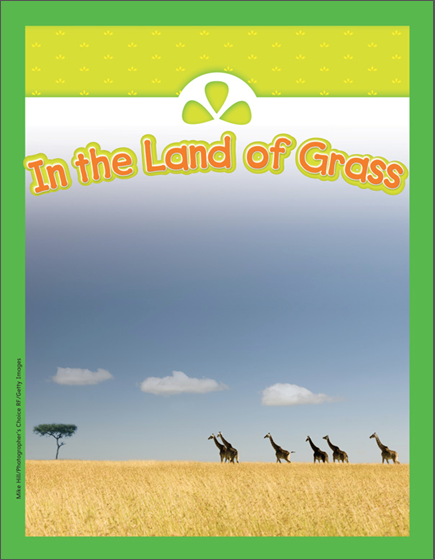 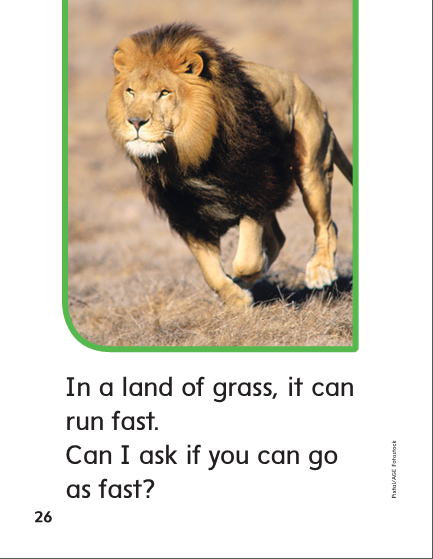 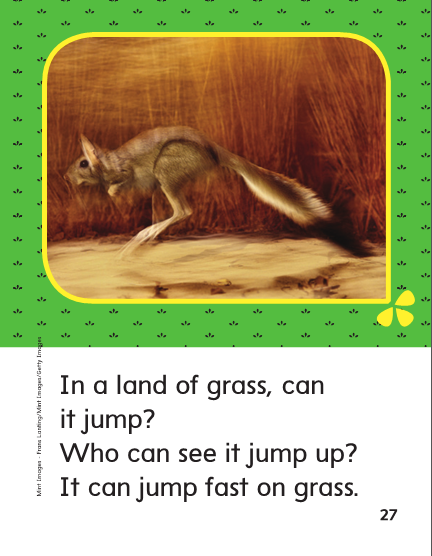 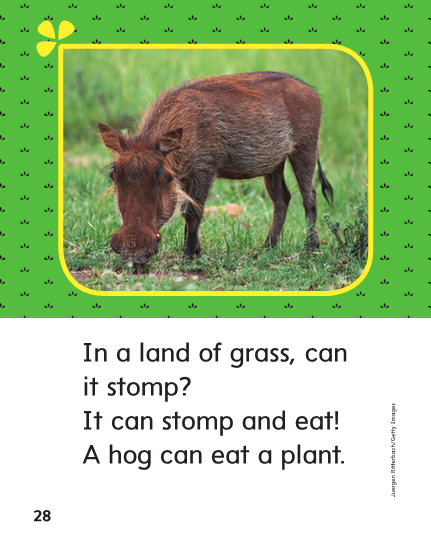 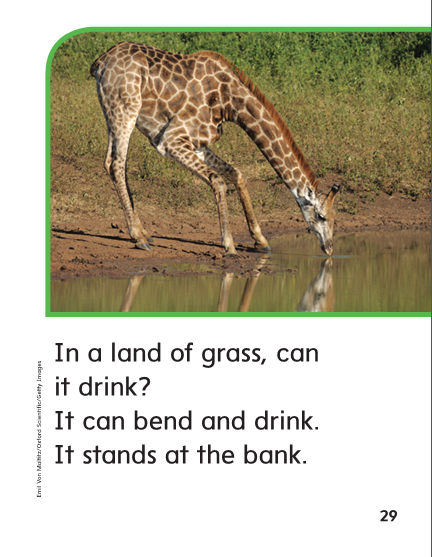 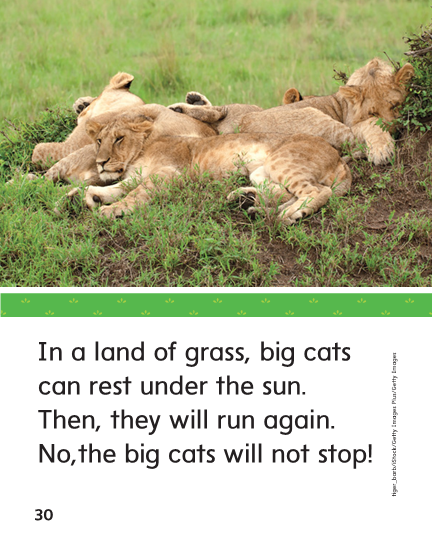 Structural Analysis
The letters –ing at the end of jumping mean that 
the action is taking place now. I am jumping.
jump
			jumping
Listen closely to hear what is different when I read these two words.
Structural Analysis
Read and blend the words.
blink					plant
			blinking			planting
			mend				camp
			mending		camping
			bust
			busting
Remember each syllable in a word has a vowel sound. Adding letters –ing at the end of a word adds a syllable.
-end
-ast
-ink
lend
of
lend
fast
who
fast
sink
sink
send
send
past
past
of
wink
who
wink
High Frequency
Words
Read, Spell, Write
eat
What do you like to eat?
Read, Spell, Write
no
No, you can not go.
Read, Spell, Write
of
The trunk has lots of stuff in it.
Read, Spell, Write
under
The third dog hid under the bed.
Read, Spell, Write
who
Who is it?
Build Fluency: Word Automaticity
A frog can eat a lot if bugs.

Who is under the mask?.

No, I do not like it.
Grammar
A possessive noun tells who or what owns something.
Identify the possessive noun in this sentence.
A turtle’s head pops out!
Which word tells who or what has something?

What belongs to the turtle?
Grammar
A possessive noun tells who or what owns something.
Identify the possessive noun in this sentence.
The shark’s teeth are sharp.
Which word tells who or what has something?
What belongs to the shark?

Write another sentence with a possessive noun.
Week 3 – Day 4
Phonemic Awareness  
Phoneme Categorization
Listen as I say three words: ramp, clank, blimp.
I hear the same end sounds /mp/ in ramp and blimp.
Clank does not end with /mp/. Clank does not belong.
Guided Practice:
Have children practice identifying the word that does not belong.

		lump, limp, land		slant, mist, hunt

		pink, blank, jump		desk, list, dust
Build Words with End Blends
s
k
n
i
What is the new word we made?
Let’s blend all the sounds and read the word.
Change the s to r.
Build Words with End Blends
r
k
n
i
What is the new word we made?
Let’s blend all the sounds and read the word.
Change the n to s.
Build Words with End Blends
r
k
s
i
What is the new word we made?
Let’s blend all the sounds and read the word.
Change the r to d.
Build Words with End Blends
d
k
s
i
What is the new word we made?
Let’s blend all the sounds and read the word.
Change the sk to nt.
Build Words with End Blends
d
k
s
e
What is the new word we made?
Let’s blend all the sounds and read the word.
Change the i to e.
Build Words with End Blends
d
t
n
e
What is the new word we made?
Let’s blend all the sounds and read the word.
Change the d to w.
Build Words with End Blends
w
t
n
e
What is the new word we made?
Let’s blend all the sounds and read the word.
Remove the n.
Build Words with End Blends
w
e
t
What is the new word we made?
Let’s blend all the sounds and read the word.
Change the w to l.
Build Words with End Blends
l
e
t
What is the new word we made?
Let’s blend all the sounds and read the word.
Add a n before the t.
Build Words with End Blends
l
e
n
t
What is the new word we made?
Let’s blend all the sounds and read the word.
Change the e to i.
Build Words with End Blends
l
i
n
t
What is the new word we made?
Let’s blend all the sounds and read the word.
Remove the n.
Build Words with End Blends
l
i
t
What is the new word we made?
Let’s blend all the sounds and read the word.
Change the t to p.
Build Words with End Blends
l
i
p
What is the new word we made?
Let’s blend all the sounds and read the word.
Add a m before the p .
Build Words with End Blends
l
i
m
p
What is the new word we made?
Let’s blend all the sounds and read the word.
Add a b before the l .
Build Words with End Blends
b
m
l
i
p
What is the new word we made?
Let’s blend all the sounds and read the word.
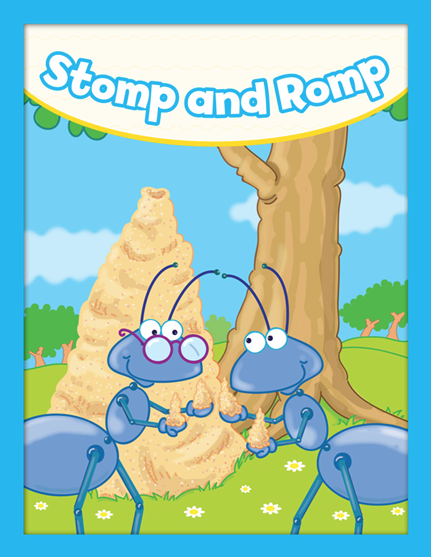 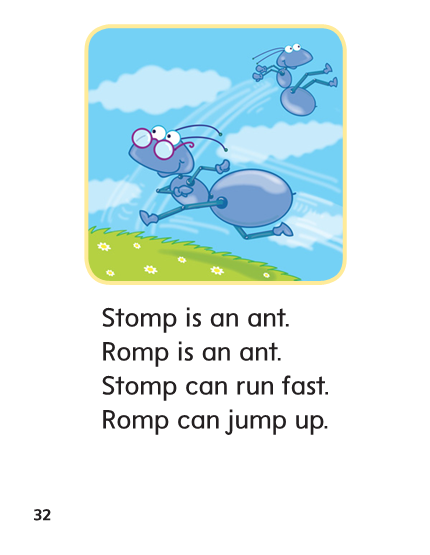 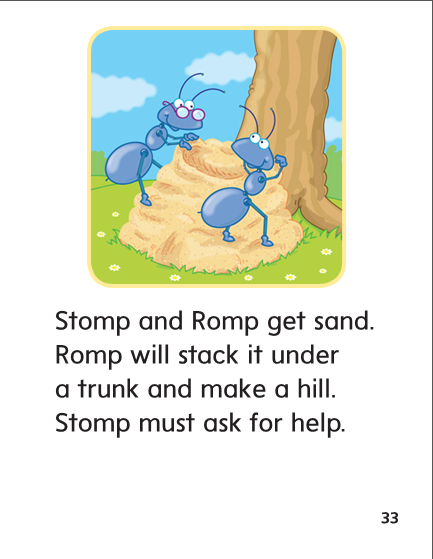 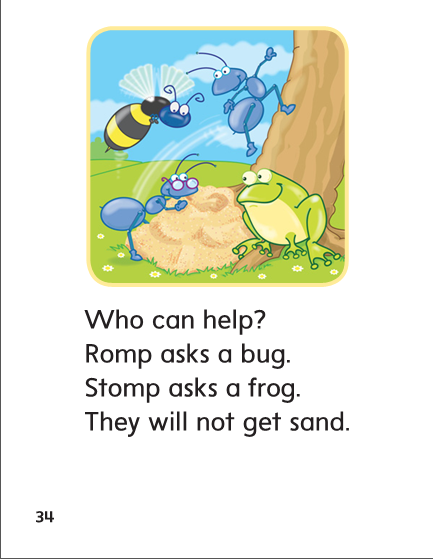 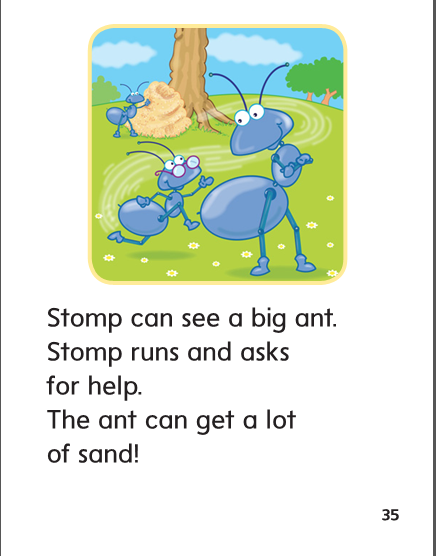 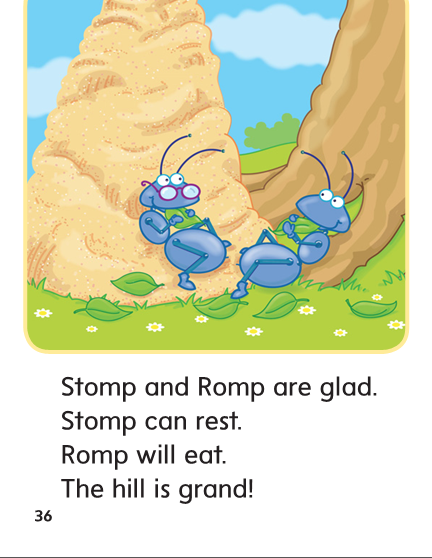 Structural Analysis
The letters –ing at the end of drink mean that 
the action is taking place now. I am drinking.
Adding –ing to a word adds a syllable.
drink
			drinking
Listen closely to hear what is different when I read these two words.
Structural Analysis
spend
			list
			print
			trust
			spell
			stomp
Have children work in pairs to construct words that tell about actions happening now by adding –ing.
Have children read the new words aloud and write sentences with each word.
High Frequency
Words
Read, Spell, Write
eat
What do you like to eat?
Read, Spell, Write
no
No, you can not go.
Read, Spell, Write
of
The trunk has lots of stuff in it.
Read, Spell, Write
under
The third dog hid under the bed.
Read, Spell, Write
who
Who is it?
Grammar
A possessive noun shows that someone or something owns something. 
Hold up a book and say: This book belongs to me.
How can you use a possessive noun to say this book belongs to me?
The lion’s teeth are sharp.

The shark’s home is the ocean.
Identify the possessive noun and identify what belongs to whom.
Week 3 – Day 5
Phonemic Awareness  
Phoneme Blending
Listen as I say a group of sounds. Then blend those sounds to form a word.

/h/ /a/ /n/ /d/	/l/ /a/ /n/ /d/		/l/ /a/ /s/ /t/		/l/ /i/ /n/ /k/
Phoneme Segmentation
Now I am going to say a word. I want you to say each sound in the word.
		
	ant			pant			fast			pest		

	tusk			frost			spend
Blend and Build Words with End Blends
Read and say these words:
hand
trunk
tent
fast
dusk
lamp
Blend and Build Words with End Blends
i
n
k
l
What is the new word we made?
Let’s blend all the sounds and read the word.
Add a c in front of the l.
Blend and Build Words with End Blends
k
c
l
i
n
What is the new word we made?
Let’s blend all the sounds and read the word.
Change the i to a.
Blend and Build Words with End Blends
k
c
l
a
n
What is the new word we made?
Let’s blend all the sounds and read the word.
Change cl to a b .
Blend and Build Words with End Blends
b
k
a
n
What is the new word we made?
Let’s blend all the sounds and read the word.
Change k to d .
Blend and Build Words with End Blends
b
d
a
n
What is the new word we made?
Let’s blend all the sounds and read the word.
Change a to e .
Blend and Build Words with End Blends
b
d
e
n
What is the new word we made?
Let’s blend all the sounds and read the word.
Change d to t .
Blend and Build Words with End Blends
b
t
e
n
What is the new word we made?
Let’s blend all the sounds and read the word.
Change n to s.
Blend and Build Words with End Blends
b
t
e
s
What is the new word we made?
Let’s blend all the sounds and read the word.
Remove the s.
Blend and Build Words with End Blends
b
e
t
What is the new word we made?
Let’s blend all the sounds and read the word.
Change the b to n.
Blend and Build Words with End Blends
n
e
t
What is the new word we made?
Let’s blend all the sounds and read the word.
Add an s in front of the t.
Blend and Build Words with End Blends
n
e
s
t
What is the new word we made?
Let’s blend all the sounds and read the word.
Change the n to r.
Blend and Build Words with End Blends
r
e
s
t
What is the new word we made?
Let’s blend all the sounds and read the word.
Change the r to w.
Blend and Build Words with End Blends
w
e
s
t
What is the new word we made?
Let’s blend all the sounds and read the word.
Word Automaticity
rest
dusk
hunting
drinking
sweated
pond
rent
bending
planting
buzzed
jump
brand
printing
asking
stuffed
and
bank
jumping
standing
it’s
land
past
Structural Analysis
Have children explain when the –ing ending is used.
Have children write words with –ing.
1. ____________
2. ____________
3. ____________
4. ____________
5. ____________
Landing
Ending
Jumping
Buzzing
smelling
High Frequency
Words
Read, Spell, Write
eat
What do you like to eat?
Read, Spell, Write
no
No, you can not go.
Read, Spell, Write
of
The trunk has lots of stuff in it.
Read, Spell, Write
under
The third dog hid under the bed.
Read, Spell, Write
who
Who is it?
Grammar
Have children describe what possessive nouns are and how they are used.
Have children identify the possessive noun:
There’s the skunk’s den!
Grammar
Ask: How do I know if a word is a possessive noun?
_______ dog is lost.

This is ________ snack.
Have children work in pairs to complete each sentence with a possessive noun.